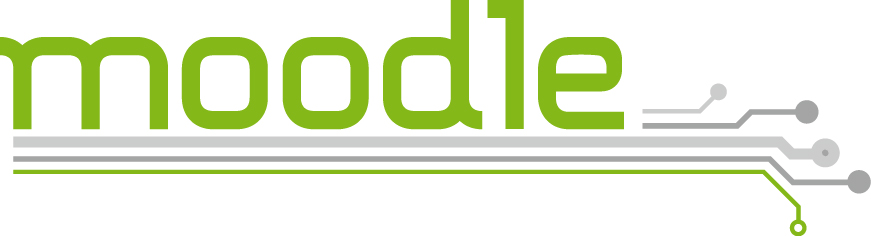 Personen
Datum
Fakultät/Institut
Die meist genutzte E-Learning-Plattform in Deutschland

Weltweit (Mai 2016)
 Installationen: 75.000
 Nutzende: 87 Millionen
TU Dortmund (April 2016)
Aktive Nutzende: 13648
Lehrende: 1193
Studierende: 11874
Gäste: 581
Aktive Kurse
Gesamt: 2680
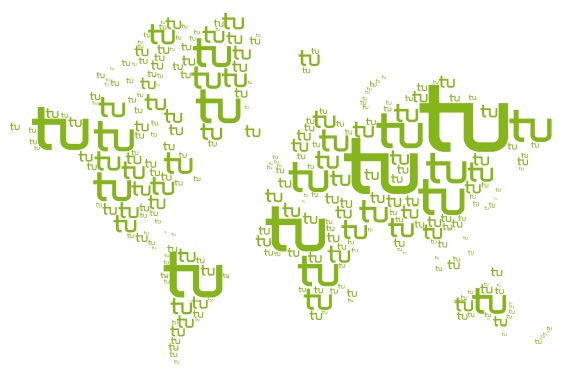 Vereinfachter Zugriff auf Materialien 
Vereinfachte und erweiterte Kommunikationsmöglichkeiten
Unabhängigkeit von Ort und Zeit
Multimedialität


Cluster-System mit Load-Balancing
Regelmäßige Updates
Zentrale Sicherung
Beratung und technischer Support
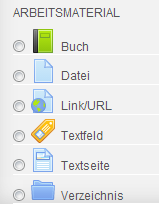 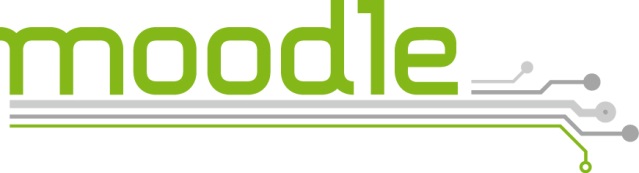 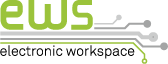 EWS technisch nicht mehr aktuell (z.B. kein Responsive Design)
Neu-Implementierung nicht zeitgemäß
Moodle in allen UA Ruhr Universitäten verfügbar
Portierungen bedeuten Aufwand 
Nicht alle Bereiche können portiert werden: 
Nur die Portierung von Materialien möglich
Keine Portierung von Foren oder Wikis
Erste Hilfe
ITMC Service Desk: 0231/755-2444
(Mo. bis Fr.: 07.30 Uhr - 17:30 Uhr) 
E-Learning-Sprechstunde
Ort: Emil-Figge-Str. 50, Raum 0.213
E-Mail-Support
moodle.itmc@tu-dortmund.de
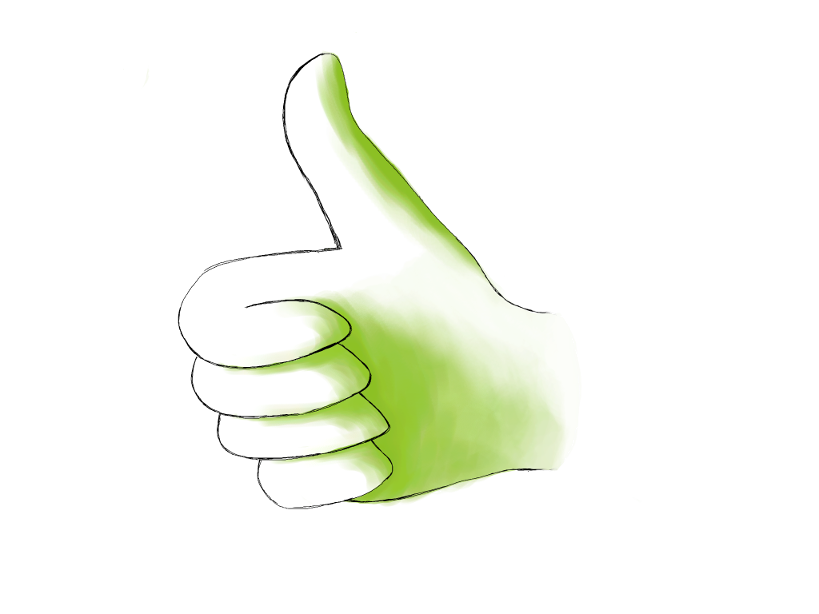 Moodle
          https://moodle2.tu-dortmund.de/login/index.php

FAQ (Moodle)
          https://service.tu-dortmund.de/faq-lernplattformen

Kontaktseite (Sprechstunden, Telefonnummer …)
          https://ews.tu-dortmund.de/ngGui/MainBrowser.jsp?PRTLT_ACT=Navigation&ButtonSelected=NavKontakt&page=Support.htm

E-Learning-Blog 
          http://ewsblog.itmc.tu-dortmund.de/blog/